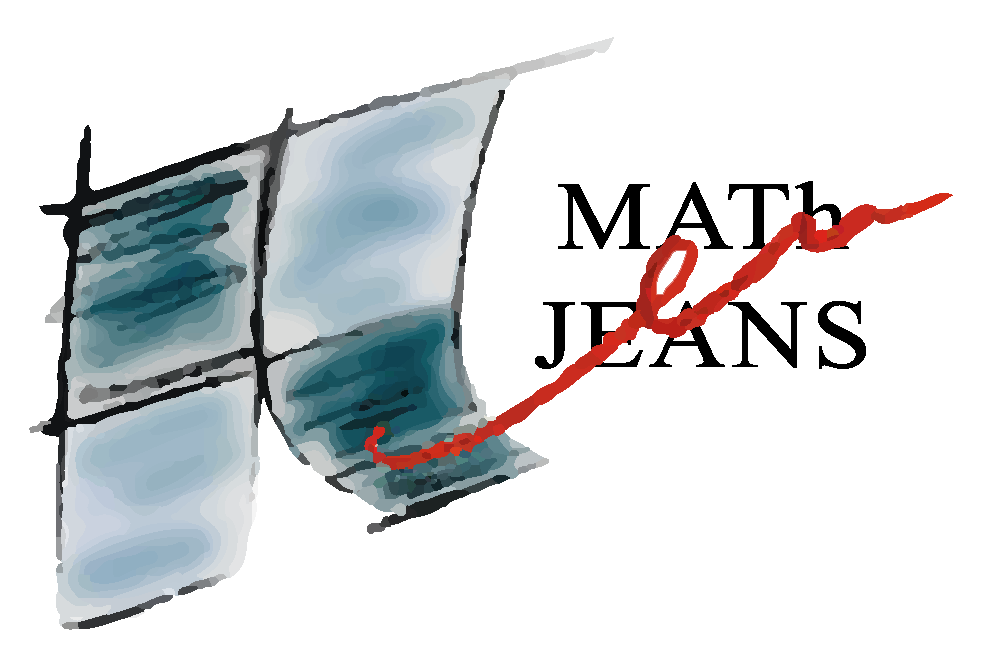 L’atelier
MATh.en.JEANS
«  Très enrichissant par rapport aux maths mais aussi au niveau de la socialisation »
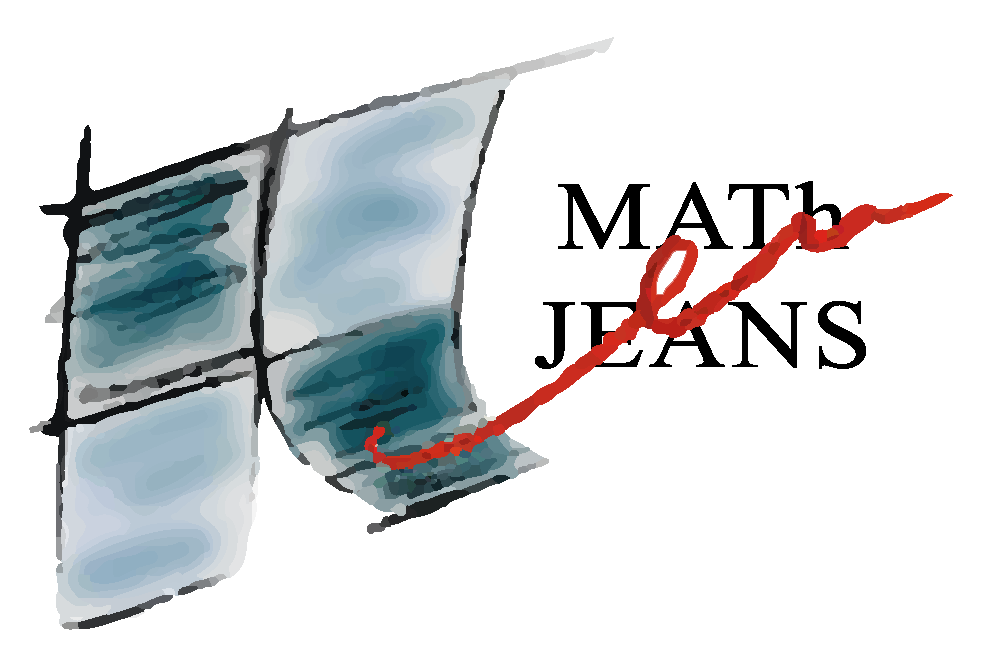 MATh.en.JEANS
Méthode d'Apprentissage des Théories mathématiques en Jumelant des Établissements pour une  Approche Nouvelle du Savoir
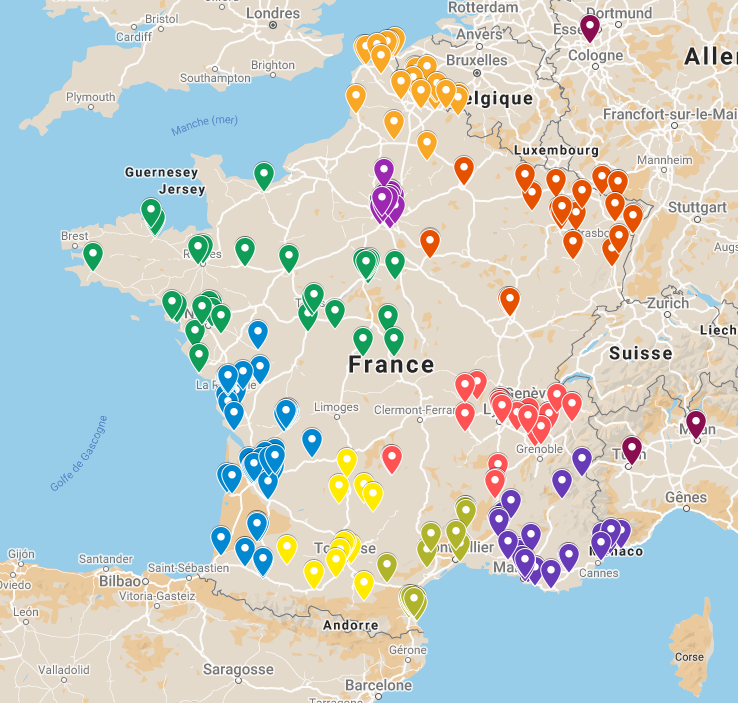 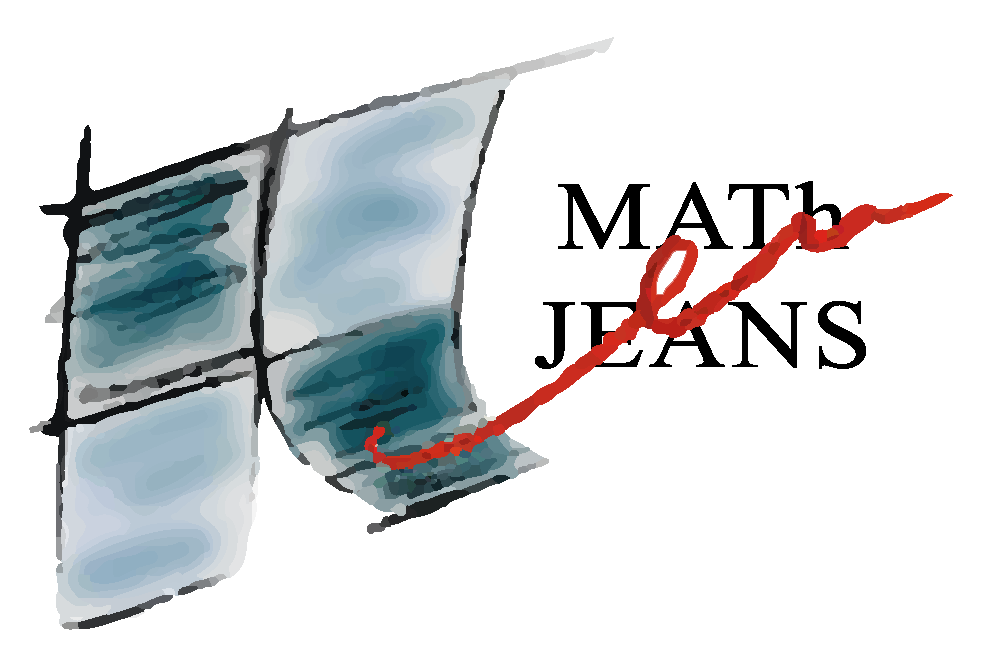 Association Agréée par l’Education Nationale et soutenues par de nombreux partenaires et sociétés savantes
1763 élèves dans 153 ateliers dont 132 en France dans 23 académies (45 % de filles et 55 % de garçons).
Implantée dans 16 pays du monde (Europe, Afrique, Amérique du Nord et du Sud, Asie)
277 enseignants et 106 chercheurs se sont investis
MATh.en.JEANS
Association fondée en 1989
Siège social à l’IHP à Paris
CA de 24 personnes
Une salariée à temps plein et une à mi-temps
www.mathenjeans.fr
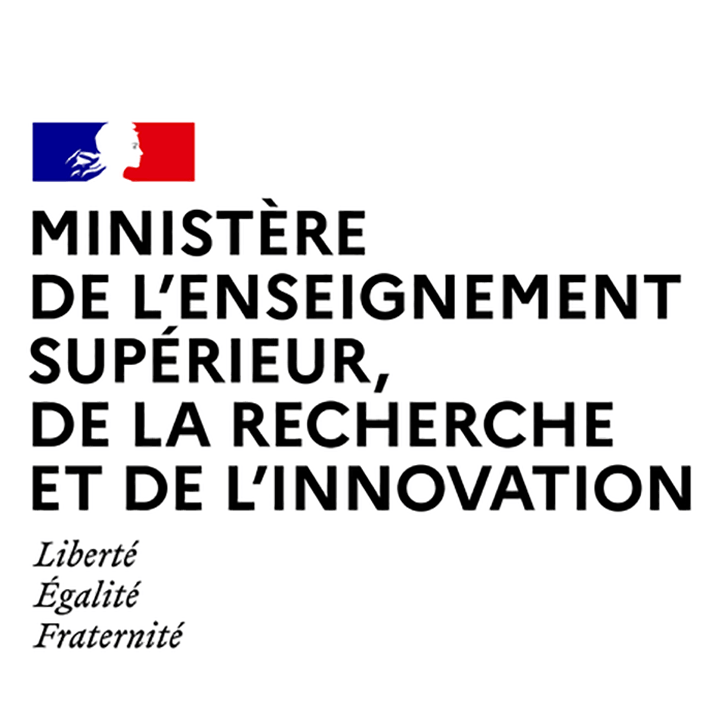 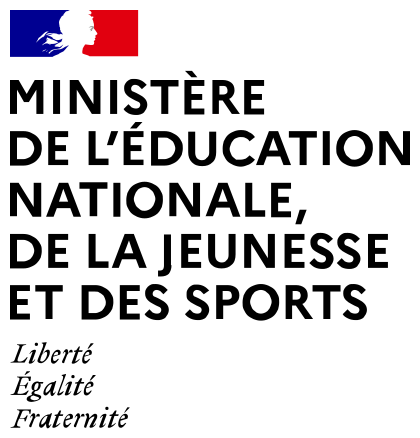 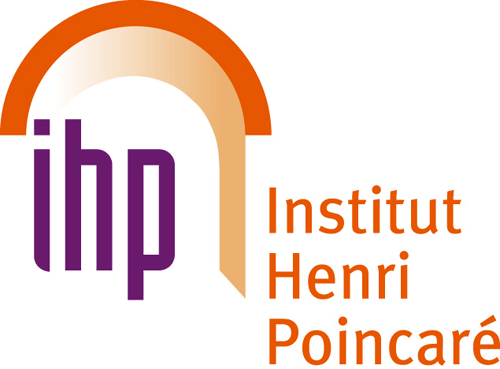 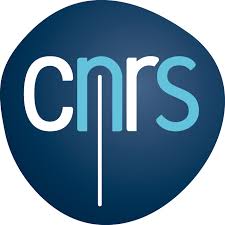 «  Tu vas découvrir que les maths sont utiles dans la vie dans des domaines improbables »
Faire vivre les mathématiques autrement
Permettre aux jeunes de rencontrer des chercheurs
Initier au travail de groupe
Apprendre à présenter son travail
Créer des rencontres entre élèves
Activité ouverte à tous, pratiquée en collèges, lycées mais aussi au primaire ou à l’université
La méthode MATh.en.JEANS
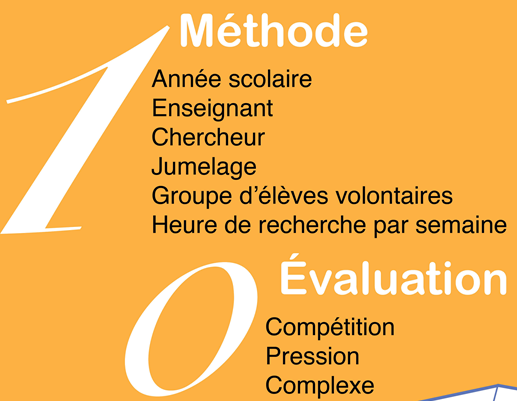 «  Ne subissez plus les maths, vivez-les ! »
«  Ce que j’ai préféré ce sont les nouveaux liens qui se sont créés entre matheux, l’enthousiasme et l’investissement des animateurs, des professeurs et des chercheurs »
Un atelier MeJ, le jumelage
Un professeur
Un professeur
Un chercheur
Des élèves
Des élèves
Choix du sujet par les élèves dans les deux établissements

Un séance de recherche d’une heure par semaine, encadrée par l’enseignant

Trois ou quatre séminaires

Un congrès annuel 
Une production écrite
Septembre


Novembre – janvier – mars




 Fin mars – début avril 
 Post-congrès
Un atelier MeJ, le déroulé
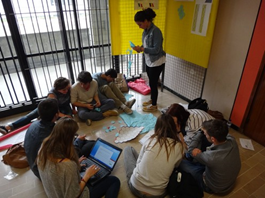 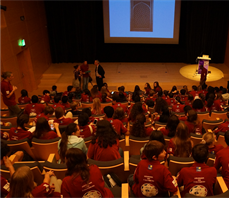 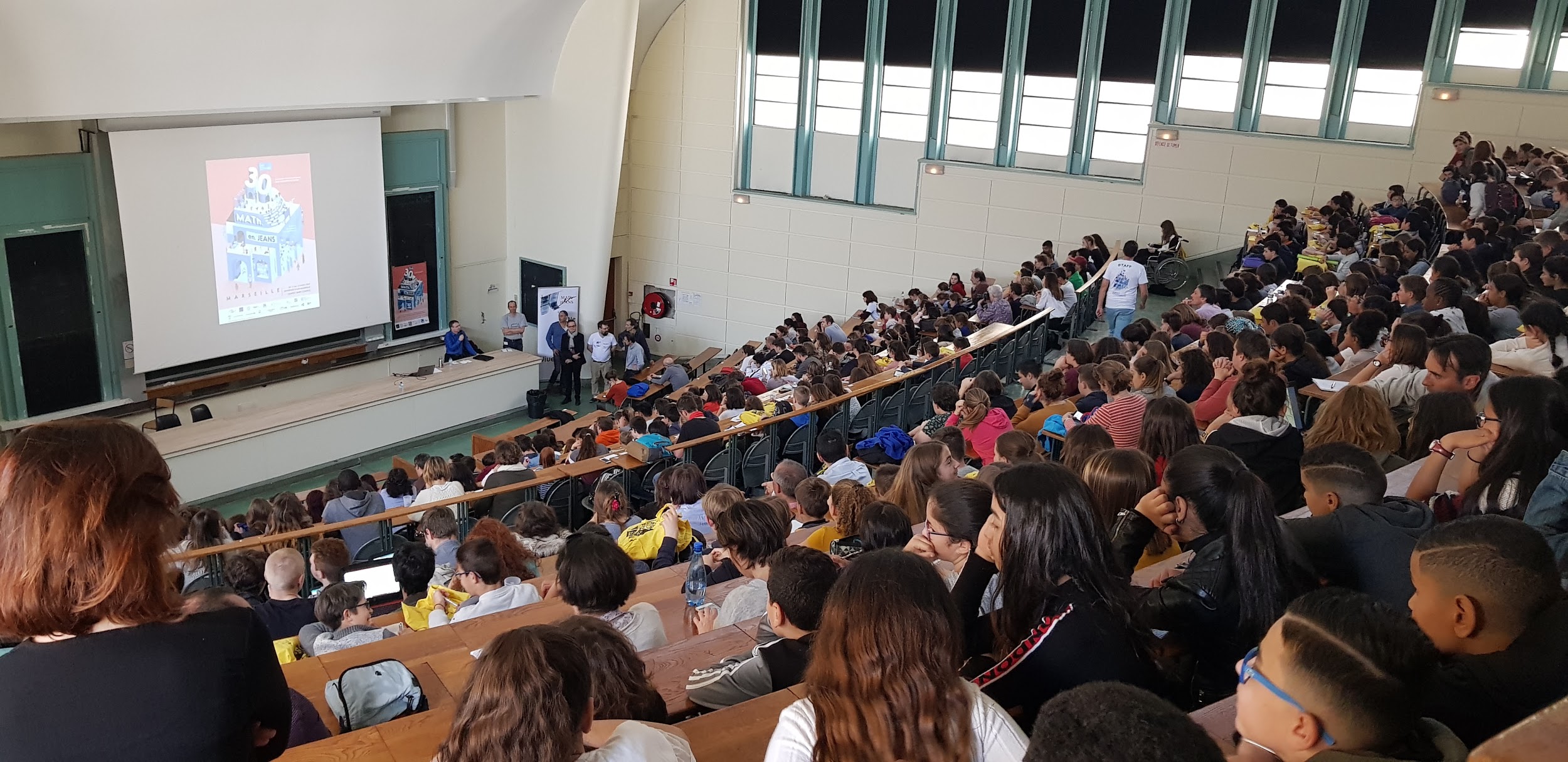 Le rôle du chercheur
100 % des chercheurs sont satisfaits de leur échange avec les jeunes des ateliers MATh.en.JEANS
Proposer les sujets
Suivre les avancées des élèves
Préparer le passage au congrès
Assister au congrès
Valider la publication
«  Tu pourras aussi savoir ce que font les chercheurs, comment ils travaillent »
«  92 % des enseignants ont le sentiment de mieux connaître leurs élèves »
Être porteur du projet
Encadrer les élèves
Favoriser le débat
Encourager, relancer,consoler…
Inviter à la preuve, à la démonstration
Gérer le congrès
Le rôle de l’enseignant
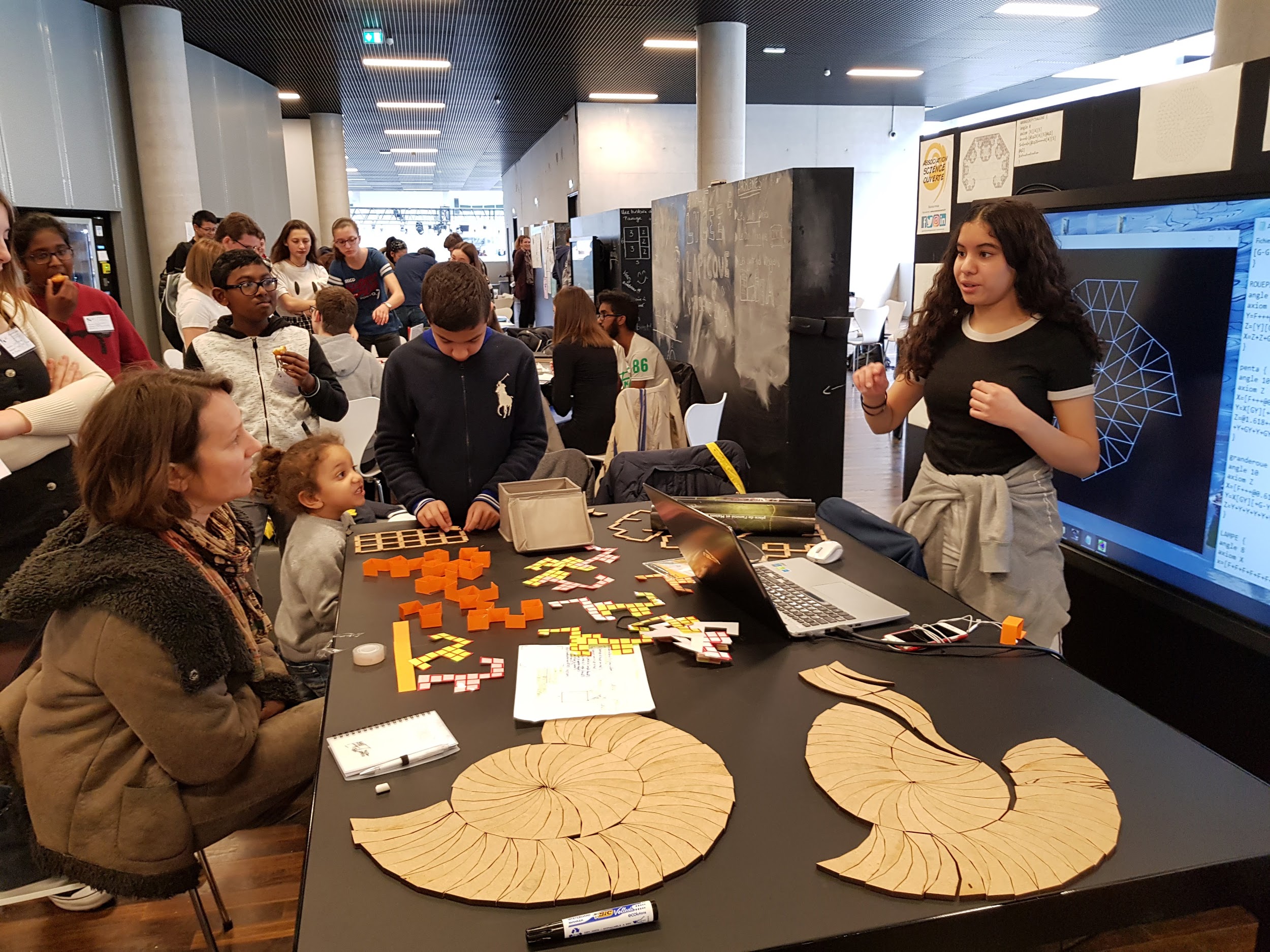 Retrouvez tout le détail de l’organisation d’un atelier MATh.en.JEANS dans le vademecum dédié
Budget d’un atelier MeJ
[Speaker Notes: Vous pouvez intégrer ici votre budget de l’atelier en remplacement]
Adhérer c’est nous permettre  développer et d’accompagner  de  plus  en  plus  d’ateliers  dans  les  établissements scolaires

Donner, c’est donner accès aux élèves de toutes origines sociales de découvrir une autre approche de l’apprentissage 
Verser la taxe d’apprentissage, c’est soutenir nos actions permettant aux élèves de se projeter en études supérieures


https://www.helloasso.com/associations/association-math-en-jeans
Comment soutenir l’atelier
[Speaker Notes: Attention, pour pouvoir verser la TA, votre établissement doit avoir des filières technologiques ou professionnelles.]
contact@mathenjeans.fr
Pour les entreprises : ateliers@mathenjeans.fr et adresse la coordination
Contacts de l’association